Kelan järjestämä vaativa lääkinnällinen kuntoutus 1.1.2016 alkaen
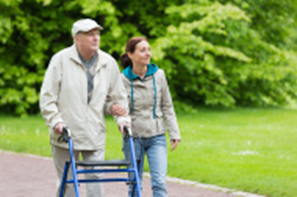 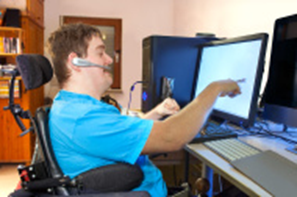 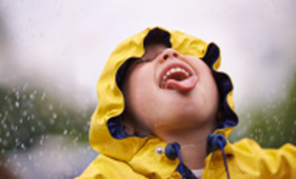 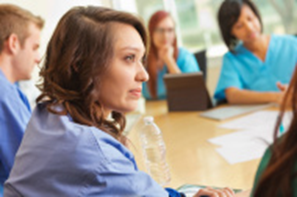 Kelan järjestämä vaativa lääkinnällinen kuntoutus- vaikeavammaisten lääkinnällinen kuntoutus muuttuu
Uusi laki tulee voimaan 1.1.2016 (HE 332/2014)
Olennaiset muutokset: 
hakijan ei enää tarvitse saada vammais- tai hoitotukea
 varhaistuminen
nimen muutos
viitekehyksenä ICF (WHO:n toimintakyvyn, toimintarajoitteiden ja terveyden kansainvälinen luokitus)
mm. toimintakyvyn kokonaisvaltainen huomioiminen ja terminologia
vaativaa lääkinnällistä kuntoutusta järjestetään arjen toiminnoista suoriutumista ja osallistumista varten 
kuntoutusta ei järjestetä ainoastaan hoidollisin tavoittein
korostetaan yhteistyötä, ohjauksellisuutta ja aktiivista työotetta
Terapiakeskeisyydestä kuntoutumista tukevan arjen rakentamiseen
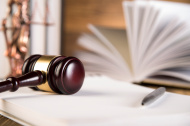 2
Kelan järjestämä vaativa lääkinnällinen kuntoutus- vaativan kuntoutuksen asiakas
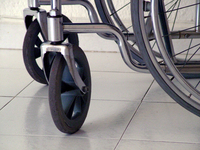 Vaativan kuntoutuksen asiakkaana pidetään henkilöä
joka on alle 65-vuotias
joka ei ole julkisessa laitoshoidossa
jolla on sairaus tai vamma sekä siihen liittyvä suoritus- ja osallistumisrajoite
jonka suoritus- ja osallistumisrajoite on niin suuri, että hänellä on sen vuoksi huomattavia vaikeuksia arjen toiminnoista suoriutumisessa ja osallistumisessa kotona, opiskelussa, työelämässä tai muissa elämäntilanteissa
jonka rajoite aiheuttaa vähintään vuoden kestävän kuntoutustarpeen
jonka kuntoutus ei liity välittömään sairaanhoitoon
jonka kuntoutuksen tavoitteet eivät ole ainoastaan hoidollisia
jolle kuntoutus on perustellusti tarpeen mahdollistamaan arjen toiminnoista suoriutumista ja osallistumista
3
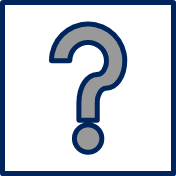 Mitä tarkoitetaan sairaudella tai vammalla ja siihen liittyvällä suoritus- ja osallistumisrajoitteella?
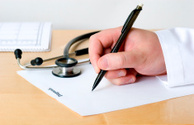 Asianmukaisesti todettu sairaus tai vamma 
diagnoosit eivät määritä oikeutta kuntoutukseen
kaikki sairaudet tai vammat sekä lääketieteellinen               terveydentila otetaan huomioon kokonaisuudessaan (vrt. ICF)
Sairauteen tai vammaan liittyvää suoritus- ja osallistumisrajoitetta
tarkastellaan yhtenä kokonaisuutena
arvioidaan yksilöllisesti ja laaja-alaisesti 
Rajoite esim. liikkumisessa, kommunikoinnissa, vuorovaikutuksessa, mielentoiminnoissa, käyttäytymisessä, aistitoiminnoissa, oppimisessa, tiedon soveltamisessa tai itsestä huolehtimisessa
4
Milloin rajoite on niin suuri, että henkilöllä on huomattavia vaikeuksia arjen toiminnoista suoriutumisessa ja osallistumisessa?                1/3
Rajoite voidaan viitteellisesti suhteuttaa ICF:n ongelman suuruusluokkaa kuvaaviin tarkenteisiin 
huomattava suoritus- ja osallistumisrajoite on viitteellisesti vaikean (korkean, erittäin suuren jne.) ongelman suuruinen

Yksittäisellä kapea-alaisella toimintakyvyn osa-alueella oleva vaikea ongelma ei ole riittävä peruste, jos se ei aiheuta huomattavia vaikeuksia henkilön suoriutumisessa ja osallistumisessa
Esim. yksittäisen nivelen vaikea liikerajoitus ei todennäköisesti aiheuta huomattavia liikkumisen vaikeuksia
Huom. suuruudeltaan eritasoisia rajoitteita voi olla usealla toimintakyvyn osa-alueella siten, että rajoitteet yhdessä aiheuttavat huomattavia vaikeuksia
5
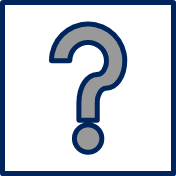 Milloin rajoite on niin suuri, että henkilöllä on huomattavia vaikeuksia arjen toiminnoista suoriutumisessa ja osallistumisessa?                   2/3
Rajoitteen ei tarvitse ilmetä kaikissa arjen toimintaympäristöissä
Esim. rajoite voi aiheuttaa huomattavia vaikeuksia koulussa, mutta turvallisessa kotiympäristössä vaikeuden voivat olla vähäisempiä tai toisinpäin

Huomioidaan elämäntilanteeseen liittyvät vaatimukset suoriutumiselle ja osallistumiselle
Esim. työssäkäyvällä tai eläkkeellä olevalla vaatimukset voivat olla erilaisia
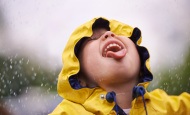 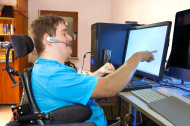 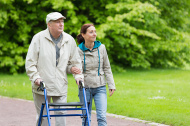 6
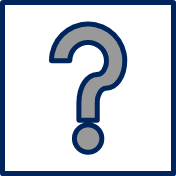 Milloin rajoite on niin suuri, että henkilöllä on huomattavia vaikeuksia arjen toiminnoista suoriutumisessa ja osallistumisessa?                   3/3
Myöntämisen edellytysten tulee täyttyä myöntämisen ajankohtana
Esim. henkilöllä voi olla diagnosoituna vaikea sairaus, mutta sairaus aiheuttaa vasta myöhemmässä elämänvaiheessa huomattavia vaikeuksia
Arviossa on huomioitava sairauden hoidon vaihe
Esim. henkilöllä voi olla pitkäaikainen sairaus, joka pahenemisvaiheessa aiheuttaa huomattavia vaikeuksia. Tällaisessa tilanteessa oikeus kuntoutukseen voidaan arvioida vasta tilanteen vakiinnuttua
7
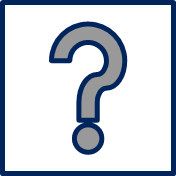 Mitä tarkoitetaan välittömällä sairaanhoidolla?
Välittömällä sairaanhoidolla tarkoitetaan asianmukaista sairauden tutkimusta, diagnosointia, selkeää hoitovastuun ottamista, hyvän hoitokäytännön mukaisen suunnitelmallisen hoidon ja kuntoutuksen toteuttamista siten, että tilanne vakiintuu hoidollisesti 
Välitön sairaanhoito ei siis ole pelkästään sairauden akuuttihoitoa

Vastuu välittömästä sairaanhoidosta ja siihen liittyvästä kuntoutuksesta kuuluu julkiselle terveydenhuollolle
8
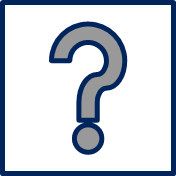 Milloin kuntoutusvastuu voi siirtyä Kelalle?
Kuntoutusvastuu voi siirtyä Kelalle, kun välitön sairaanhoito on toteutunut ja asianmukaisen hoitosuhteen ja seurannan ohella tarvittavien lääkinnällisten kuntoutustoimenpiteiden tavoitteet ja sisältö voidaan suunnitella vähintään vuoden ajalle 
Vaikuttava kuntoutus edellyttää hyvän hoitokäytännön mukaista hoitoa ja seurantaa kuntoutuksen aikana
Kuntoutujalle tehtyjen leikkaus- tai muiden toimen­piteiden jälkihoitoon liittyvä välitön kuntoutus kuuluu terveydenhuollon vastuulle. Tilanteen vakiin­nuttua, kuntoutus voi jatkua normaalisti Kelan järjestä­mänä
9
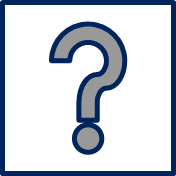 Milloin kuntoutuksen tavoitteet ovat vain hoidollisia ja vastuu kuuluu kunnalle?
Kuntoutus ei ole tarpeen jäljellä olevan suoriutumisen ja osallistumisen mahdollistamiseksi 

Henkilöllä ei ole kykyä aktiivisesti ja harkitusti osallistua omaan kuntoutukseensa 
Henkilöllä ei ole kykyä aktiivisesti ja harkitusti toteuttaa tehtävä tai toimi ja/tai kykyä osallistua elämän tilanteisiin itsenäisesti, apuvälinein tai avustettuna tai sitä ei ole odotettavissa kuntoutuksen keinoin
Esim. pelkästään  liikelaajuuksien tai hengityskapasiteetin ylläpitäminen, lihasjäykkyyden vähentäminen ovat hoidollisia tavoitteita, ellei niihin liity aktiivisen suoriutumisen ja osallistumisen tavoitteita
Sujuvan vastuunvaihdon varmistamiseksi Kela voi jatkaa kuntoutusta 3 kuukautta päätöksenteosta.
10
Kelan järjestämä vaativa lääkinnällinen kuntoutus- vaativan kuntoutuksen sisältö
Hyvän kuntoutuskäytännön mukaista 
tieteellinen vaikuttavuusnäyttö, jota täydentää yleisesti hyväksytyt vakiintuneet ja kokemusperäisesti perustellut menettelytavat
viitekehyksenä ICF-luokitus

Perustuu erityisasiantuntemukseen

Asiakaslähtöistä
kuntoutuksen lähtökohtana kuntoutujan arjen toimintoihin ja osallistumiseen liittyvät tarpeet ja tavoitteet
kuntoutuja on mukana oman kuntoutuksensa sisällön, toteutustavan sekä menetelmien suunnittelussa
toteutetaan tarpeenmukaisesti kuntoutujan arjen toimintaympäristöissä
11
Kelan järjestämä vaativa lääkinnällinen kuntoutus- vaativan kuntoutuksen sisältö
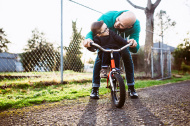 Aktiivista ja toiminnallista
korostetaan kuntoutujan omaa aktiivisuutta, ohjataan kuntoutumista tukevaan arkeen toimijoita sitouttamalla

Perustuu yhteistyöhön
yhteistyötä tehdään kuntoutujan ja tämän läheisten ja muiden tärkeiden toimijoiden kanssa mm. päiväkodissa, koulussa, palvelutalossa, työpaikalla ja henkilökohtaisen avustajan kanssa
yhteistyö mahdollistaa kuntoutumista edistävät toimintatavat 
kaikki hyötyvät!

Ohjauksellinen ote

Toteutuu terapioina ja moniammatillisina kuntoutuspalveluina
12
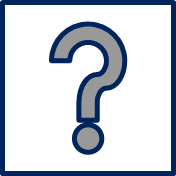 Mitä kuntoutuspalveluja on Kelan järjestämässä vaativassa kuntoutuksessa?
Terapiat:
Yksilö-, ryhmä, ja monimuotoryhmäterapia, päiväkuntoutus

Kuntoutuslaitoksessa toteutuva avo- tai laitosmuotoinen kuntoutus:
Kuntoutus- ja sopeutumisvalmennuskurssit 
    (katso kela.fi>Yhteistyökumppanit>Kelan kuntoutuspalvelut>Kuntoutuskurssihaku)
Moniammatillinen yksilökuntoutus





   (katso kela.fi>Yhteistyökumppanit>Kelan kuntoutuspalvelut>Standardit)
13
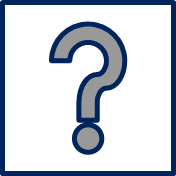 Mikä on mahdollista Kelan järjestämissä           terapioissa?
Kotikäynnit
käyntejä arjen ympäristössä (koti- koulu-, päiväkoti, palvelutalo yms.)
tarve kirjataan kuntoutussuunnitelmaan
Ohjauskäynnit omaisille 
ohjaus pääsääntöisesti toiminnallisesti normaalin terapiakäynnin yhteydessä
erityisestä syystä, kun kuntoutujan osallistuminen ei ole tarkoituksenmukaista
tarve perustellaan kuntoutussuunnitelmassa
muutos: nyt myös aikuiselle kuntoutujille mahdollinen 

Yhteistyökäynnit
terapeutit voivat toteuttaa kuntoutujan terapiakäynnin yhdessä, jos kuntoutujalle 2 tai useampia eri terapia
yhteiset tavoitteet, toimintatavat, tiedonvaihto, hyvät käytännöt
sisältyvät myönnettyihin käyntikertoihin 
tarvetta ei tarvitse perustella kuntoutussuunnitelmassa
14
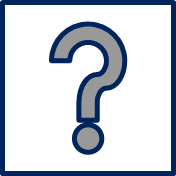 Mikä on mahdollista Kelan järjestämissä           terapioissa?
Verkostokäynnit
terapeutti voi tehdä käynnin kotiin, osallistua kuntoutussuunnitelman laatimiseen, HOJKSn laatimiseen koulussa, erityistä tukea tarvitsevan lapsen kuntoutussuunnitelman laatimiseen päiväkodissa ja apuvälinesovitukseen tai käytönohjaukseen kuntoutujan arkiympäristössä
voidaan toteuttaa kuntoutuspäätöksen perusteella
tarvetta ei tarvitse perustella kuntoutussuunnitelmassa

Liikunta- ja harrastuskokeilut
arkeen kuntoutumista tukevaa toimintaa
yhteistyö läheisten kanssa
hyvä ottaa huomioon ja keskustella kuntoutussuunnittelussa ja kirjata kuntoutussuunnitelmaan
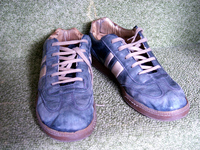 15
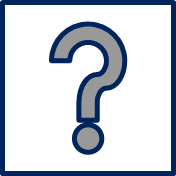 Miten terapioita on mahdollista toteuttaa Kelan  järjestämissä terapioissa?
Ohjauksellinen terapia
yhteistyö ja vuorovaikutus läheisten ja lähiverkoston kanssa keskeistä
kuntoutumista tukevat toimintatavat arjen toimintaan
käyntikertojen määrä voi olla vähäinen
voi toteutua harvakseltaan tai aluksi tiiviisti ja sitten harventuen                           tai esim.  kahtena jaksona
tarve kirjataan kuntoutussuunnitelmaan
Jaksotus ja vuorottelu toisen terapian kanssa
terapia voi toteutua vuoden aikana jaksoina
terapia voi toteutua jaksoina pitkällä aikavälillä sen sijaan, että terapiat jatkuvat vuodesta toiseen
huomioidaan mm. jaksaminen, motivaatio, samanaikaisesti ei liian monia eri tavoitteita 
tarve kirjataan kuntoutussuunnitelmaan
Tiivistäminen
tarve kirjataan kuntoutussuunnitelmaan
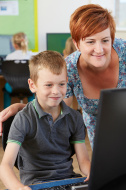 16
Kelan järjestämä vaativa lääkinnällinen kuntoutus- hyvän kuntoutuskäytännön mukainen kuntoutussuunnitelma
Tehdään julkisen terveydenhuollon yksikössä, joka vastaa henkilön kuntoutustarpeen arviosta, kuntoutuksen suunnittelusta ja seurannasta ja tarpeen mukaisen hoidon jatkumisesta kuntoutuksen aikana
erityishuoltopiireissä laaditut kuntoutussuunnitelmat hyväksytään 
muiden tahojen kuntoutussuunnitelmiin tarvitaan kunnan hyväksyntä, jotta kunta voi varautua kuntoutuksen järjestämiseen, jos se ei ole Kelan vastuulla
Laatii lääkäri tai  moniammatillinen työryhmä, johon kuuluu lääkäri yhteistyössä kuntoutujan ja tämän läheisen kanssa
Perustuu kokonaisvaltaiseen kuntoutustarpeen arvioon
Tehdään 1-3 vuoden ajalle
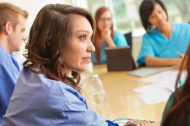 17
Kelan järjestämä vaativa lääkinnällinen kuntoutus- hyvän kuntoutuskäytännön mukainen kuntoutussuunnitelma
sairaus tai vamma sekä ICD-diagnoosikoodi tai -koodit kuntoutuksen kannalta tärkeysjärjestyksessä
sairauden alkuvaihe, kehitys ja oireisto, lääkehoito
opiskelu, työ ja muu elämäntilanne
aiemmin toteutunut kuntoutus, sen tavoitteet ja vaikutukset  
ajankohtaisen toimintakyvyn kuvaus (rajoitteet ja vahvuudet) eri toimintakyvyn osa-alueilla tutkimus- ja mittaustuloksineen
apuvälineet
yksilö- ja ympäristötekijöiden vaikutus suoriutumiseen ja osallistumiseen  sekä kuntoutuksen toteutukseen
mahdollisuuksien mukaan moniammatillinen arvio toimintakyvystä ja kuntoutuksen tarpeesta
18
Kelan järjestämä vaativa lääkinnällinen kuntoutus- hyvän kuntoutuskäytännön mukainen kuntoutussuunnitelma
kuntoutumisen päätavoitteet 
tarvittava kuntoutuspalvelu ja siihen liittyvät kuntoutujalle merkitykselliset, konkreettiset ja saavutettavissa olevat tavoitteet sekä kuntoutuksen ajoitus, kesto, jaksotus, vuorottelu toisen terapian kanssa ja tiheys perusteluineen
tarve toteuttaa terapiaa arjen ympäristössä 
tarve ohjata kuntoutujaa muuhun kuntoutumista tukevaan toimintaan
selvitys lapsen toimintakyvystä päivähoidossa tai koulussa 
muiden tahojen järjestämät palvelut ja yhteistyö
seurantasuunnitelma ja -taho
hoitavan tahon tietoina yhteyshenkilö lisäselvitysten pyytämistä varten ja osoitetiedot päätöksen lähettämistä varten
19
Kelan järjestämä vaativa lääkinnällinen kuntoutus- hyvän kuntoutuskäytännön mukainen kuntoutussuunnitelma
Lisäksi tarvittaessa
perustelut terapian ohjauskäynneille, ja ohjauskäyntien määrä
perustelut omaisen tai muun läheisen osallistumiselle kuntoutuslaitoksessa toteutuvaan yksilökuntoutuksen tai kurssiin       
tiedot mahdollisesta palveluntuottajasta
tiedot ammatillisen kuntoutuksen tarpeesta
20
Kelan järjestämä vaativa lääkinnällinen kuntoutus- hyvän kuntoutuskäytännön mukainen kuntoutussuunnitelma  2/2
Huomioidaan kuntoutuksen Käypä hoito -suositukset ja kansalliset sairausryhmäkohtaiset hyvät kuntoutuskäytännöt

Laki edellyttää Kelan ja julkisen terveydenhuollon yhteistyön tiivistämistä hyvien kuntoutuskäytäntöjen kehittämiseksi

Yhteistyö tarpeen myös kuntoutussuunnitelmien sisällön ja laadun kehittämisessä
21
Siirtymävaihe
Jos kuntoutus jatkuu myönteisen kuntoutuspäätöksen perusteella yli vuodenvaihteen 2016, ei lainmuutos aiheuta toimenpiteitä

Jos henkilön kuntoutuspäätös on hylätty korotetun vammaisetuuden puuttumisen vuoksi ja henkilö on katsottu vaikeavammaiseksi, kannattaa asiakasta ohjata hakemaan kuntoutusta uudelleen
Lokakuun puolestavälistä alkaen ratkaistavien kuntoutushakemusten yhteydessä Kelasta otetaan em. asiakkaisiin henkilökohtaisesti yhteyttä ja kerrotaan menettelytavoista liittyen kuntoutuksen uudelleen hakemiseen
22
Siirtymävaihe
Lainmuutoksen jälkeen kuntoutus toteutuu voimassa olevilla standardeilla

Uusia asiakkaita arvioidaan tulevan n. 7700

Jos kuntoutus ei kuulu Kelan järjestämisvastuulle, on lääkinnällisen kuntoutuksen järjestämisvastuu terveydenhuollolla (terveydenhuoltolaki 1326/2010, 29 §)
23